MODÜL 2
İş Kurmada Kritik Adımlar
Etik Gıda Girişimciliği (EFE) Programı
Kritik Adımlar…
Yaratıcılık ve yaratıcı bir fikri somutlaştırma
01
Girişimcilik
Başarılı bir gıda işi kurmak kolay değildir. İlk fikrinizi somutlaştırmadan, iş modelinizin nasıl göründüğünü belirlemeye ve projenizi finanse etmeye kadar birçok kritik adım vardır.
Bu modülde, bu kritik adımları, yeni bir iş kurmanın yasal yönlerini ve işletmenizin gelecekte nasıl büyüyüp sürdürülebilir olmasını sağlayacağınızı tartışıyoruz.
AKILLI (SMART) hedefler
02
Hedeflerinizi belirleme – Bir iş planı oluşturma
03
Yolculuğunuzu finanse etme
04
Yeni bir başlangıç ​​yapmanın yasal yönleri
05
Satış ve pazarlamanın önemi
06
01
Yaratıcılık ve 
Yaratıcı Bir Fikri Somutlaştırma
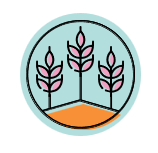 Yaratıcılığın Önemi…
Yaratıcılık, etik gıda girişimcileri için birkaç nedenden dolayı oldukça önemlidir.
Yaratıcılık gelişmeye yol açar, yenilikçi çözümleri iyi uygulamalarla uyumlu hale getirmek önemlidir.
Yaratıcılık pazarda farklılaşmaya yol açar.
Yaratıcılık, etik gıda seçimleri hakkında ilgi çekme ve tüketicileri eğitme konularında etkilidir.
Yaratıcılık, etik gıda girişimcilerinin değişen tüketici tercihlerine uyum sağlama ve bunlara yanıt vermeleri konusunda da önemlidir.
Yaratıcılığın İçinde Yatan Fırsat
Etik gıda girişimcileri, daha geniş gıda endüstrisine ilham verme ve onları etkileme potansiyeline sahiptir. Etik uygulamaların uygulanabilirliğini ve başarısını yaratıcı yaklaşımlarla göstererek, daha büyük gıda şirketlerine daha sürdürülebilir ve etik uygulamaları benimseme konusunda ilham verebilirler.
Yaratıcılık, endüstri çapında değişim için bir katalizör olabilir ve daha büyük ölçekte olumlu bir etki yaratabilir.
FİKRİNİZİ Somutlaştırma
1
Sorunu veya fırsatı tanımlayın
İş geliştirmenin ilk aşamalarında yaratıcılığı veya fikirleri değerlendirmek için gıda girişimcileri çeşitli faktörleri göz önünde bulundurmalıdır
İşte değerlendirebileceğiniz bazı unsurlar:

Hatırlatma: Girişimcilik birikimli bir süreçtir. Hedef pazarınız ve sektörünüz hakkında daha fazla şey öğrenirken; uyarlanabilir, geri bildirime açık, yinelemeye/iyileştirmeye ve dönüşüme istekli olmak çok önemlidir.
2
Pazar araştırması yaparak fikrinizi doğrulayın
3
Benzersizliği ve farklılaşmayı değerlendirin
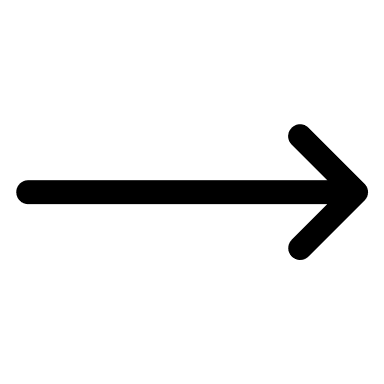 Geri bildirim ve onay isteyin
4
5
Bir prototip veya kavramsal harita geliştirin
6
Ölçeklenebilirliği ve pazar potansiyelini değerlendirin
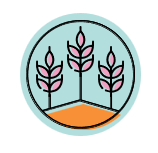 1. Sorunu veya fırsatı tanımlayın
Fikrinizi; ele almayı amaçladığı sorunu veya fırsatı açıkça tanımlayarak başlayın. Fikrinizin potansiyel müşteriler veya pazar açısından önemi, kapsamı vepotansiyel etkisini değerlendirin.
Bu adım, fikrinizin uygunluğunu ve potansiyel değerini anlamanıza yardımcı olur.
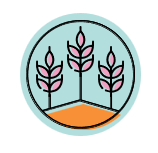 2. Pazar araştırması yaparak fikrinizi doğrulayın
Pazar araştırması yapmak, hedef pazarınız, potansiyel müşterileriniz, rakipleriniz ve sektör trendleri hakkında bilgi toplamayı içerir.
Gıda ürününüz veya hizmetiniz için talep olup olmadığını belirleyin ve mevcut çözümlerdeki boşlukları veya iyileştirme gereken alanları tanımlayın. Pazar araştırması, fikrinizin uygulanabilirliğini ve potansiyel pazar uygunluğunu değerlendirmenize yardımcı olur.
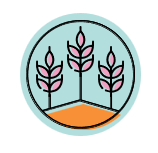 3. Benzersizliği ve farklılaşmayı değerlendirin
Fikrinizin benzersizliğini değerlendirmeniz ve mevcut çözümlerden veya gıda ürünlerinden nasıl farklılaştığını düşünmeniz önerilir. Fikrinizin yeni bir yaklaşım, yenilikçi özellikler sunup sunmadığını veya sorunu daha etkili veya verimli bir şekilde nasıl çözdüğünü göz önünde bulundurun. Fikrinizin rekabet avantajına sahip olup olmadığını ve potansiyel rakiplere karşı ne kadar savunulabilir olduğunu değerlendirin.
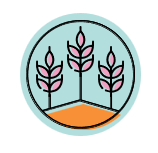 4. Geri bildirim ve onay isteyin
Geri bildirim toplamak için fikrinizi güvenilir kişilerle, akıl hocalarıyla veya potansiyel müşterilerle paylaşın. Dikkat çekmek ve nesnel görüşler almak için girişimcilik veya gıda ağlarına katılmaya, iş geliştirme ​​​​etkinliklerine veya saha yarışmalarına katılmaya çalışın.
Üçüncü taraflardan gelen geri bildirim ve onay, fikrinizi iyileştirmenize ve geliştirmenize yardımcı olabilir.
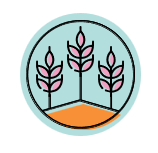 5. Bir prototip veya kavram haritası oluşturun
Sonraki modülde tartışıldığı gibi, tasarım düşünme aşaması olarak... Fikrinizin işlevselliğini ve potansiyelini göstermek için bir prototip veya bir kavram haritası oluştur-mak oldukça faydalıdır. Bu somut temsil veya örnek, potansiyel paydaşların fikrinizi daha iyi anlamalarına ve görselleştirmelerine yardımcı olabilir. Ayrıca fikrinizin uygulanabilirliğini test etmenizi ve daha fazla kaynak yatırmadan önce gerekli ayarlamaları yapmanızı sağlar.
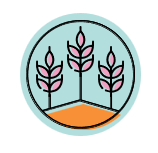 6. Ölçeklenebilirliği ve pazar potansiyelini değerlendirin
Fikrinizin ölçeklenebilirliğini ve pazar potansiyelini dikkate almak önemlidir. Ürününüzün büyüme potansiyelini ve belli bir müşteriyi çekme potansiyeline sahip olup olmadığını değerlendirin. İş modelinizin pazar büyüklüğünü, potansiyel gelir imkanı ve uzun vadeli sürdürülebilirliğini değerlendirin. Hem uygulanabilir hem de gerçekleştirilebilir olmak, iş geliştirme için kritik öneme sahiptir.
02
AKILLI (SMART)
HEDEFLER
Akıllı (SMART) Hedefler
Somut hedefler olmadan değişmek veya iyileştirmek zordur. Akıllık (SMART) hedefler, adını İngilizce olan beş değişkenin ilk harflerinden almaktadır. 
Akıllı hedefler içerdiği beş unsurla, netliği artırmayı, odaklanmanıza, hedefleri izlemenize ve yeniden değerlendirmenize yardımcı olmayı amaçlar. Bu çerçeve, etkili proje yönetimini uygulamak için yararlı olabilir.
SMART hedeflerinin beş yönü şunlardır 
Şimdi gelin akıllı hedeflerin neler olduğunu ve ekibinize ve gıda işletmenize nasıl  yardımcı olabileceklerini keşfedelim.
S
BELİRLİ (Specific)
M
ÖLÇÜLEBİLİR (Measurable)
A
ULAŞILABİLİR (Accessible)
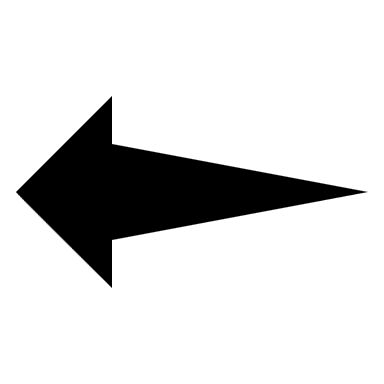 R
ALAKALI (Relevant)
T
ZAMANA BAĞLI (Time Dependency)
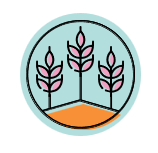 BELİRLİ
Hedeflerin belirli (özgül) olması, açıkça anlaşılan ve istenen bir hedef tanımlamak demektir. Bu bir satış numarası veya bir ürünün piyasaya sunulması ile ilgili bir hedefi veya bir üretim süreci değişikliğini anlatabilir. İçeriği ne olursa olsun, hedef açıkça ifade edilmiş olmalı ki, herkes aynı sayfada olsun. 
Neyin başarılacağını ve hedefe ulaşmak için yapılacak eylemleri tanımlayın.
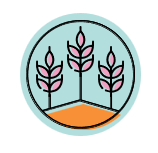 Ölçülebilir
Ölçülebilirlik, hedefin tanımında kullanılan sayısal ifadelerdir. lçülebilir bir hedefe sahip olmalısınız ki ilerlemeyi takip edebilin.
Başlamadan önce, hedefi ölçmek için hangi verilerin kullanılacağına karar verin ve ana hatlarını belirleyin. Ayrıca istenilen değere ulaşmak için bir yöntem belirleyin. Örneğin, % kaçlık bir artış veya düşüş görmek istiyorsunuz?
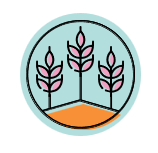 Ulaşılabilir Olması
Hedeflerin, onlara ulaşma şevkini sürdürebilecek şekilde gerçekçi ve ulaşılabilir ol-ması gerekiyor. Büyük hedefler belirlemek iyidir, ancak onları daha küçük, ısırık büyüklüğünde parçalara ayırmak isteyebilirsiniz. Hedef ulaşılabilir değilse, kendinize başarı şansı vermek için önce kaynakları artırmanız gerekebilir. Kaynakları hızlandırmak muhtemelen başlıbaşına akıllı bir hedef olacaktır.
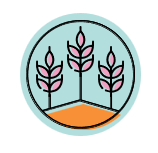 Özelleşmiş
Belirlediğiniz hedefler, şirketin misyo-nu ile uyumlu olmalıdır. Örneğin, hedefleriniz uygulamalarınızda veya süreçlerinizde daha etik olmanıza yardımcı olmalıdır. Hedefleri sadece yapılacak bir şey için egzersiz olarak görmeyin. Hedefin amacınızla ilgili olup olmadığını belirlemenin bir yolu, insan, gezegen ve karlılık için faydalı olup olmadığına bakmaktır.
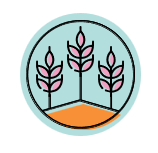 Zamana Bağlılık
Hedeflerin bir tamamlanma tarihi olmalıdır. Tamamlanma tarihi olmayan bir hedef pek bir anlam ifade etmez. Zaman kavramı olmadan, başarıyı veya başarısızlığı nasıl tanımlayabilirsiniz? Bu nedenle akıllı hedeflerin bir son tarihi olmalıdır. Bu, o tarihte tüm işin bittiği anlamına gelmez, ancak o tarihte projenin başarısını, projeye daha ne kadar çaba harcamanız gerektiğini değerlendirmeniz ve gerekirse yeni hedefler eklemeniz anlamına gelir. Zaman kısıtı, başarıya ulaşmak için motivasyon sağlayabilir. Kale çizgisinin nerede olduğunu bildiğiniz zaman, ona ulaşmak veya başarmak için çalışmak istersiniz.
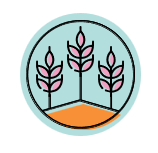 Hedeflerinizi Nasıl Takip Edebilirsiniz?
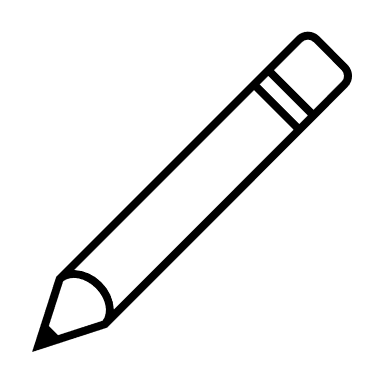 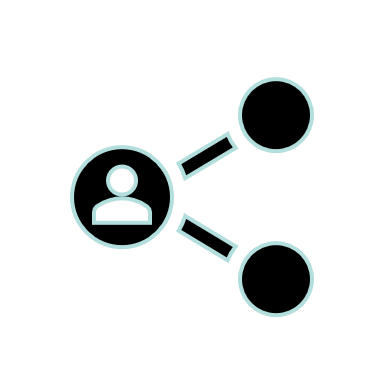 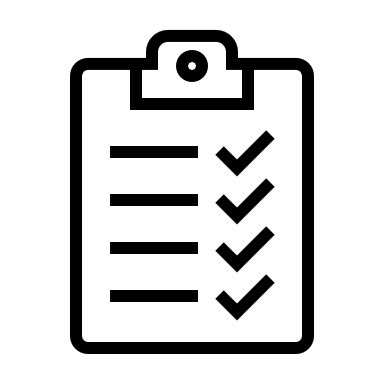 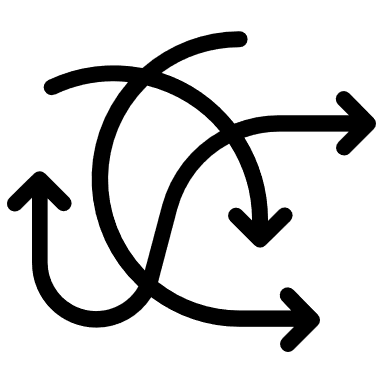 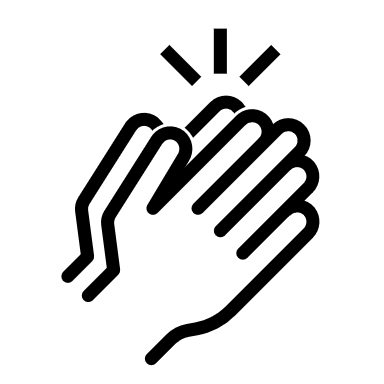 Hedefleri Yaz ve onları herkesin görebileceği bir yere koy
Hedefleri İlgili Kişilerle Paylaş
Bu bir sorumluluk  duygusu aşılar
İlerlemeyi Düzenli Olarak Değerlendirin
Hedefler aylıksa, gün-lük olarak kontrol etmek isteyebilirsiniz.
Galibiyetleri Kutlayın 
Küçük başarılar, daha büyük bir hedefe için gereken enerjinin korunmasına yardımcı olur.
Çevik Olun 
Enerjiyi yönlendirin ve yaptığınız bir şey işe yaramıyorsa rotayı değiştirin
Örnek: Etik bir gıda işletmesi için AKILLI bir hedef:
Özelleşmiş: Ürün tekliflerimizde kullanılan yerel kaynaklı içeriklerin yüzdesini artırmak
Ölçülebilir: Mali yılın sonuna kadar, içeriklerimizin en az %50'sini 100 km'lik bir yarıçap içindeki yerel tedarikçilerden temin etmek.
Ulaşılabilir: Yerel tedarikçileri kapsamlı bir şekilde değerlendirip, kalite standartlarımızı ve etik kaynak bulma kriterlerimizi karşılayanlarla ortaklıklar kurmak
İlgili:  Yerel kaynaklı içeriklerin kullanımını artırarak yerel çiftçileri destekliyor, karbon ayak izimizi azaltıyor ve yerel ekonomiyi destekliyoruz.
Zamana bağlı: Önümüzdeki 12 ay içinde %50 artış hedefine ulaşmak.
Bu örnek, işletmenin üzerinde çalışacağı belirgin bir hedefi gösterdiği gibi, ilerlemenin izlenmesini ve değerlendirilmesini sağlar.
Öğrenci Alıştırması:
Başlangıçta, etik gıda işinizde gerçekleşmesini istediğiniz bazı hedefleri listeleyin.
Daha önce bahsedilen yapıyı takip ederek bu listeyi bir dizi akıllı hedefe dönüştürün
Zaman geçtikçe hedefleri sürekli olarak değerlendirin ve gerekliyse yeniden düzenleyin
03
Hedeflerinizi belirleme – Bir İş Planı Oluşturma
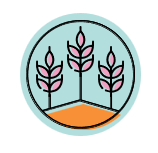 Hedeflerinizi belirlerken sırada ne var?
Etik gıda işletmenizin her açıdan başarılı olmasını sağlamak istediğiniz için bu programı takip ediyorsunuz. Bir iş planı oluşturma, yolculuğunuzda doğru yönde atılmış bir adımdır ve bu iş planı finansman için size kapılar açabilir. İş planınızı yazmadan önce, faydalanabileceğiniz fırsatlar hakkında fikirleriniz olmalıdır.Bu keşifte birkaç aşama vardır:
Yaratıcılık ve Fikir: önceki bölümde tartışmıştık
Bu fikirlere değer verin: fikirlerinizden ve ilgili fırsatlardan en iyi şekilde yararlanın
Kaynakları seferber edin: ihtiyaç duyabileceğiniz kaynakları toplayın ve yönetin
Planlama ve yönetim: En iyi çözümleri önceliklendirin, organize edin ve belirleyin.
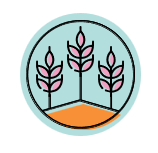 İş Planınızı Oluşturuyoruz…
Geleceğin için seninle!
Bir iş planı geliştirmek, girişiminiz hakkında stratejik  düşünmeyi ve planınızın gerçekleşmeis için plan yapmayı içerir. Tohum ekmek gibi!
Bu programla, büyüme hedeflerinize ulaşmanızı sağlayan basit ve pratik bir iş planı geliştirmenize yardımcı oluyoruz. Tasarım Odaklı Düşünme Süreci, İş Modeli Kanvası ve gerçek hayattan vaka çalışmaları gibi size yardımcı olacak araçlar, şablonlar ve kaynaklar etrafında oluşturulmuş, etik kurumsal hedeflerinizi ifade etmenize yardımcı olacağız.
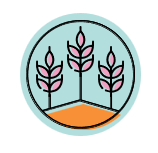 Her şeyden önce, 
İş Planı şudur…
Bir işletmenin yaşayabilirliğini, imalat sürecini, finansı ve piyasayı analiz etmek ve farklı bakış açılarını anlamak için yapılan bir çalışmadır. 
Kısacası, iş için gerekli kaynakları ve beklenen getirileri projelendirmenin net ve düzenli bir yoludur. Bu, riskleri ve belirsizlikleri azaltır.
Bu Bölümde Ulaşmak İstediğimiz Sonuç:
1
2
3
Önemli paydaşlarla İŞ PLANI İLETİŞİM SÜREÇLERİNİ belirlemek, kuruluşunu-zun başarısı için önemlidir.
ÖZGÜVEN VE YETENEKLERİNİZİ geliştirmek, planın değişen pazar ihtiyaçlarını ele almada, daha kolay u-yarlanmasına yol açacaktır.
PRATİK BİR İŞ PLANI oluşturmak ve uygulamak, gıda işletmeniz için ticari büyüme sağlamaktır.
Gıda İşletmeniz İçin Bir İş Planı Oluşturma
Önce Büyük Resim…
Evet burada biraz iş konuşuluyor ama yorumlayalım!
Rekabetçi oyun planınız
Strateji
Ne olmak istiyorsun?
Vizyon
Değerler
İnandığın ve uyguladığın şey
Misyon
Neden varsın?
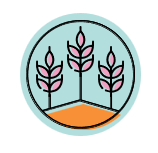 Stratejik Planlama Süreci Adımları…
Hazırlanmak: etik gıda işletmenizin performansınız, pazarınız ve rakipleriniz hakkında fikir edinmek için hazırlanın.
"BÜYÜK Kayalara" odaklanın &tek sayfalık bir plan veya tuval oluşturun…Sürekli planı gözden geçirin ve revize edin
İş Modelinizi Tanımlayın: Bir iş modeli, işinizi yönlendiren ekonomik motoru tanımlar.
Bir Vizyonla Başlayın: Gıda işinizin geleceği nasıl görünüyor? Eşsizliğini, ayırt edici özelliklerini ve neler başarabileceğinizi belirleyin.
Etkili bir Stratejik Planlama Süreci Yürütün: İyi düşünülmüş ve iyi planlanmış olmalıdır
İnsanlar için Gıda – Gezegen – Kâr
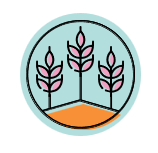 Bir İş Modeli…
Misyonunuzu belirlediniz ve fikrinizi somut hale getirdiniz, artık İŞ MODELİNİZİ belirlemelisiniz.
İş modeli; işin çeşitli kaynaklarını ve önemli bileşenlerini düzenlemek için kullanılan, planlama sürecini içeren bir araçtır.
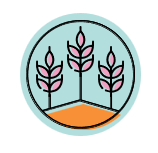 Bir İş Modeli…
Bir İş Modeli, gıda kuruluşunuzun her alanda nasıl DEĞER YARATTIĞINI, SUNDUĞUNU VE ELDE ETTİĞİNİ açıklar.
Bir girişimci olarak, İş Modelinizin müşterilerin ihtiyaç ve taleplerini karşılamak ve olaylara (örn. Covid-19) tepki vermek için düzenli olarak değişmesini ve uyum sağlamasını beklemelisiniz.
İş Modeliniz özünde işletmenizin vizyonudur.
Bir İş Modeli Kanvası size nasıl yardımcı olabilir...
Bir iş modeli kanvası (İMK), işletme sahiplerine iş modelleri oluşturmaları için kılavuz görevi gören bir işletme ve pazarlama aracıdır. Basit bir format olduğu için, işletme sahiplerinin tüm temel iş öğelerinin nasıl bir araya geldiğini görmelerine yardımcı olur.
İş modeli kanvası şablonu, işletme sahiplerinin işlerini aynı anda müşteriler, para ve kaynaklarla nasıl dolduracaklarını düşünmelerine yardımcı olacak şekilde yapılandırılmıştır. Hedef kitlenizin ne istediğini, ürünlerinizi ve/veya hizmetlerinizi nasıl satmayı planladığınızı anlamanıza ve hatta her ay ne kadar gelir elde etmeyi beklediğinizi tahmin etmenize yardımcı olabilir.
Gıda İşletmeniz İçin Kanvas Model Nasıl Oluşturulur
Anlaşılacağı gibi, iş modeli tuvali iş planlamasının anahtarıdır. Bu önemli iş aracı, işletme sahiplerinin iş planları oluştururken veya iş fikirlerini geliştirirken kullanılır. Girişimciler, tuvalin 9 bölümünün her biri için verilen soruları yanıtlayarak bir iş modeli tuvali oluşturabilirler:
          1. Kilit Ortaklar                                             6. Dağıtım Kanalları
          2. Temel Faaliyetler                                     7. Potansiyel Müşteriler
          3. Temel Kaynaklar                                      8. Mali Yapı
          4. Değer Önerisi                                           9. Gelir Akışları
          5. Müşteri İlişkileri
Stratejistlerin İş Modeli Kanvası…
Bu kısa video, İş Modeli Kanvasının 9 'yapı taşını' veya bölümlerini kullanarak mevcut modelleri nasıl haritalandırabileceğinizi veya yeni iş modelleri tasarlayabileceğinizi açıklıyor.
Açıklamalı İş Modeli Kanvası - YouTube
1. Kilit Ortaklar
Bu bölüm, gıda işini başarılı kılmak için dahil olması gereken tüm kurum ve kişilerin bir listesini içermelidir.
Not al:
Kilit ortaklarınız kimler? 
İşletmenin başarısında başka kimin çıkarı var?
Bu ortaklar işletmenin büyümesine nasıl katkıda bulunabilirler?
Her ortak nasıl katkıda bulunabilir? Emeklerinin karşılığını almaları gerekir mi? Gerekirse ne kadarı geri almalılar?
2. Temel Faaliyetler
Bu bölüm, etik gıda iş modelinizin çalışması için tamamlanması gereken tüm görevlerin bir listesini içerir.
Değer önermenizi desteklemek için hangi faaliyetler gereklidir?
Tüketicilerinizle olan ilişkilerinizi desteklemek için hangi faaliyetler gereklidir?
Gelir kaynaklarınızı desteklemek için hangi faaliyetler gereklidir?
3. Temel Kaynaklar
Anahtar Kaynaklar bölümü, bu işi başarılı kılmak için ne tür ekipman, iş gücü ve fonlara ihtiyaç duyulduğuna odaklanmalıdır.
• Bu işe başlamak için hangi teçhizatlar gerekli?
• Bu etik gıda işi ne tür iş gücü gerektiriyor? Senin iş gücünü mü? Diğerleri ile birlikte mi?
• Bu işe başlamak için ne kadar finansmana ihtiya-cım olacak?
4. Değer Önerisi
Değer Önerisi bölümü, müşteri tabanınızın parası ve zamanı karşılığında ne alacağını ayrıntılarıyla açıklar.
Ürününüzü veya teklifinizi ne eşsiz yapar?
İşletmeniz diğer benzer gıda işletmelerine kıyasla, farklı bir değer getiriyor mu?
Etik gıda işletmenizin müşterilerine sunduğu, özgün faydalar nedir?
Kendinizi piyasadaki diğer markalardan veya ürünlerden nasıl ayırt edeceksiniz?
5. Müşteri İlişkileri
Müşteri İlişkileri bölümü, tekliflerinizi tanıtmanıza yardımcı olacak sosyal medya da dahil olmak üzere, tüketicilerinizle iletişim kurmayı planladığınız tüm yolları içermelidir.
Alıcının yolculuğu boyunca tüketicilerle nasıl iletişim kuracaksınız?
Etik gıda işletmenizi en iyi nasıl pazarlayacaksınız?
Hangi sosyal medya platformlarını kullanacaksınız?
6. Dağıtım Kanalları
Dağıtım Kanalları bölümü tamamen gıda ürün veya hizmetinizin nasıl satılacağı ile ilgilidir.
Hedef kitlenize/müşterinize ulaşmak için en iyi satış kanalları nelerdir?
Bu kanallar nasıl entegre edilir?
Hangi kanallar en iyi performansı sergiler?
Hangi kanallar en maliyet etkin olanlarıdır?
7. Potansiyel Müşteriler
Bu bölüm, hedef grubunuzdaki tüm potansiyel müşterilerin bir listesini içerir.
Müşteri segmentlerinizi nasıl tanımlarsınız?
Demografileri nelerdir?
Bu etik gıda ürünü hangi coğrafi bölgelerde satışa sunulacak?
Neden hedef müşteriler, benimkine benzer ürünler satan diğerleri yerine benden ürün satın alsınlar?
8. Maliyet Yapısı
Bu bölüm, etik gıda işinizi iyi bir şekilde yürütmek için yatırım yapmanız gereken her şeyi listeler.
Bu işi başlatmanın ve yürütmenin farklı maliyetleri nelerdir?
Kurulumda ne kadar paraya ihtiyacım var?
Herhangi bir ek harcama yapmadan kendime hangi kaynakları sağlayabilirim?
Örneğin, çevrimiçi satış yapacak bir işletme kuruyorsanız, barındırma maliyetleri veya web sitesi tasarım ücretleri gibi şeyleri dahil etmeniz önemlidir. Girişiminiz fiziksel ürünler gerektiriyorsa, tuvalin bu bölümünde malzeme ve işçilik maliyetlerini hesaba katmanız gerekir.
9. Gelir Akışları
Gelir Akışları bölümü, etik gıda işinizden para kazanmayı planladığınız tüm yolların bir listesidir.
Farklı gelir kaynaklarım nelerdir?
Her birinden ne kadar para kazanabilirim?
Herhangi bir ek maliyet veya masrafa maruz kalmadan hangi kaynakları kullanabilirim?
Öğrenci Alıştırması: İşletmeniz için Kanvas Model Oluşturun
Tüm bölümleri bir araya getirmek için bu şablonu kullanın . Kısa ve net olması gerektiğini unutmayın.
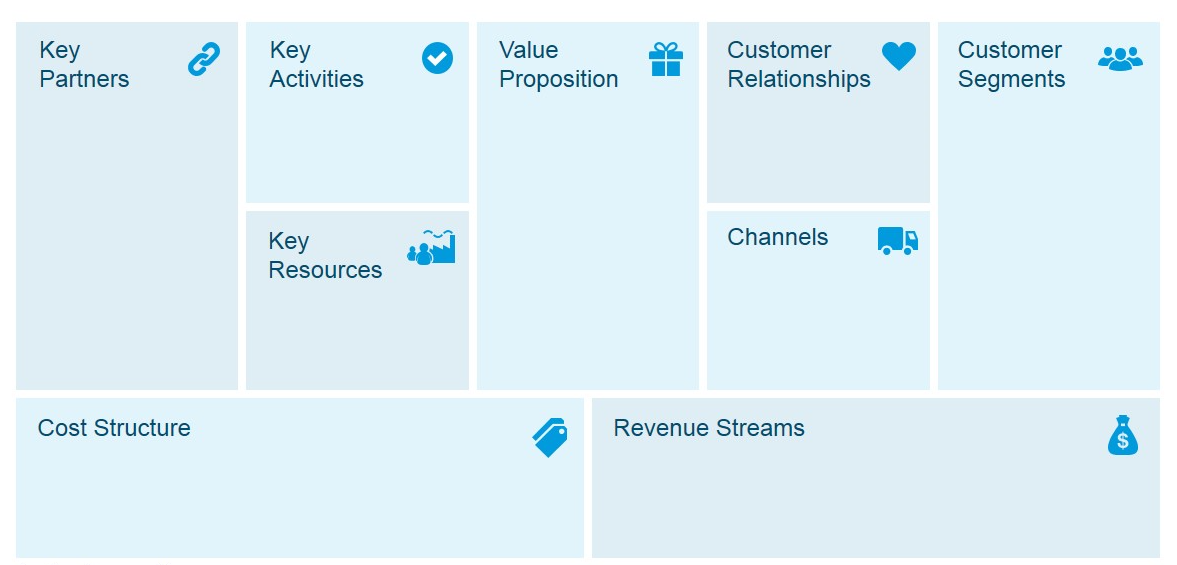 Müşteri Grupları
Müşteri İlişkileri
Kilit Ortaklar
Temel Faaliyetler
Değer
Önerisi
Temel Kaynaklar
Dağıtım Kanalları
Gelir Akışları
Mali Yapı
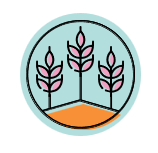 İşte bu yolculukta size yardımcı olacak bazı yararlı ve kullanımı kolay kaynaklar…
Strateji uzmanı iş modeli yaklaşımınızı yakalamak için çeşitli yöntemler, araçlar ve şablonlardan oluşan eksiksiz bir platformdur.
Erişim için bu bağlantıyı takip edin
https://www.strategyzer.com/resources/canvas-tools-guides
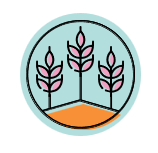 Şimdiye kadar öğrendikleriniz…
Etkili bir iş modeli, aşağıdaki gibi unsurları anlamanıza yardımcı olur::
İş konseptiniz
Hangi sorunu, kimin için çözüyorsunuz?
Etik gıda ürünün müşterilere nasıl ulaşacak?
İşletmeniz nasıl rekabetçi kalacak?
Tahmin edebileceğiniz tüm gelir ve maliyetler.
İş Planımız Devamı…
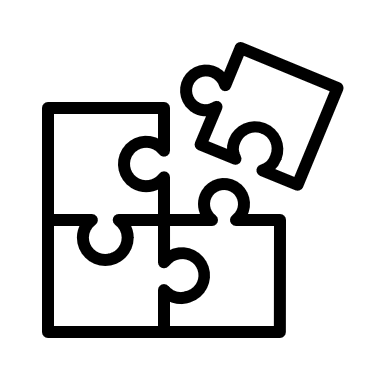 W
Bir iş planının önemli bir bileşeni, işletmenizin güçlü yönlerini, zayıf yönlerini, tehditlerini ve fırsatlarını belirlemeyi içerir. Bunları bir işlem yaparak elde edebiliriz. GZTF analizi yaparak yapbozun eksik parçalarını bulun.
S
Ö
T
GZTF Analizi
Dahili
GÜÇLÜ YÖNLER
Neyi iyi yapıyorsun
Sizi rakiplerinizden ayıran özellikler
Nitelikli/ bilgili personel
Benzersiz Satış Önermeniz
ZAYIF YÖNLER
İşletmenizde eksik olan şeyler
Rakibinizin neyi daha iyi yaptığı
Kaynak sınırlamaları
Bir GZTF analizi, herhangi bir iş veya projenin avantajlarından yararlanmak için basit ama güçlü bir çerçevedir ve işletmenizin güçlü (G), zayıf (Z) yönlerini, fırsatlarını (F) ve tehditleri (T) belirmenizi sağlar. 

GZTF analizi, sizi etkileyecek iç ve dış faktörleri tanımlayabileceğiniz bir süreçtir, ki bu da etik girişiminizin veya projeninizi gelecekteki performansı belirler.
TEHDİTLER
Gelişmekte olan rakipler
Değişen düzenlemeler
İşletmenize karşı müşteri tutumunu değiştirme
FIRSATLAR
Yetersiz hizmet verilen pazarlar
Bölgede az sayıda rakip
Karşılayabileceğiniz, ortaya çıkan ihtiyaçlar
Proje katılımı
Harici
Güçlü Yönler:
Bunlar, gıda işletmenizin dahil olduğu alanları kapsar. Bu alanları incelemek, neyin işe yarayacağını anlamanıza yardımcı olur. Ardından, işe yaradığını bildiğiniz teknikleri -yani güçlü yönlerinizi- tedarik zincirinizi iyileştirme gibi ek destek gerektiren diğer alanlarda kullanabilirsiniz
İşletmenizin güçlü yanlarını incelerken kendinize şu soruları sorun:
Neleri iyi yapıyoruz? Veya en iyi yaptığımız şey nedir?
Ürünümüz veya hizmetimizle ilgili benzersiz olan nedir?
Hedef müşterimiz bizimle ilgili neyi seviyor?
Hangi özellikler rakiplerimizi geride bırakıyor?
Zayıf Yönler:
Bu, performansı düşük olan içsel alanlara atıfta bulunur. Başarının ve başarısızlığın bir temelini oluşturmak için, zayıf yönlerinizi güçlü yönlerinizden önce analiz etmek iyi bir fikirdir. İçsel zayıflıkları belirlemek, bu alanları geliştirmeye başlama noktası sağlar.
Aşağıdakileri sorarak zayıf alanları belirleyin:
Hangi girişimler düşük performans gösteriyor ve neden?
Neler geliştirilebilir?
Hangi kaynaklar performansı artırabilir?
Rakiplerimize karşı sıralamamız nasıl?
Fırsatlar:
GZTF analizindeki fırsatlar, mevcut güçlü ve zayıf yönlerinizden kaynaklanır ve sizi daha iyi bir rekabet pozisyonuna getirecek dışsal fırsatlardan oluşur. Bunlar, geliştirmek istediğiniz pazarla ilgili olabileceği gibi, analizinizin ilk iki aşamasında belirtilmeyen herhangi bir alanla ilgil de olabilir.
Fırsat yaratmanın birçok yolu olduğundan, başlamadan önce bu sorular sorun:
Yerel/bölgesel olarak hangi fırsatlar ortaya çıkıyor?
Hizmetlerimizde pazar boşlukları var mı?
Bu yıl için işletme hedefleriniz nelerdir?
Rakiplerimiz neler sunuyor?
Tehditler:
GZTF'de tehditler, sorun yaratma potansiyeline sahip alanlardır. Zayıflıklardan farklı olarak, tehditler firma dışından kaynaklanır ve kontrolünüz dışındadır. Bu, küresel bir salgından rekabet ortamındaki değişikliğe kadar her şeyi içerebilir.
Dış tehditleri belirlemek için kendinize şu sorular sorun:
Tarımsal gıda sektöründeki hangi değişiklikler endişe kaynağı?
Ufukta hangi yeni pazar eğilimleri var?
Rakiplerimiz bizi nerede geride bırakıyor?
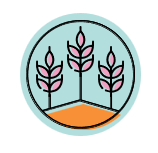 Şimdi daha derine inebilirsiniz…
İş konseptiniz  İşinizi, yani gıda ürünlerinizi veya hizmetlerinizi sürdürülebilir ve etik bir şekilde tanıtmak, insanlara, gezegene ve ekonomiye sağlanan katkıyı göstermek
Hangi sorunu ve kimin için çözüyorsunuz? Etik olmayan ve zarar veren gıda sistemlerini, yeni bir nesil gıda girişimcisini etik gıda işletmeleri kurmaya, büyütmeye ve uyum sağlamaya yetkilendirerek ve eğitimcilerini araçlar ve ilgili kaynaklarla donatarak değiştirmek.
Nasıl müşteri değeri yaratacaksınız? İnsanların ve gezegenin sağlığının kritik öneme sahip olduğu gelişmiş bir gıda sistemine yol açan etik ve sürdürülebilir gıda ürünleri kullanarak
Ürününüz veya hizmetiniz müşterilere nasıl ulaşacak? Fiziksel ürünler, ideal olarak kısa tedarik zincirleri yoluyla ve sektör içinde ortaklıklar geliştirerek ulaştırılacak
İşletmeniz nasıl rekabetçi kalacak? Sürekli olarak ürün teklifinizi yenileyerek ve pazar hizmetinizi etik yollarla çeşitlendirerek.
Tahmin edebileceğiniz tüm gelir ve maliyetler Ürününüzü birinci sınıf bir pazar için yeniden konumlandırarak gelirinizi nasıl artırabilirsiniz?
İŞ PLANINIZI bir araya getirmek…
Daha önce de belirtildiği gibi bir iş planı, işletmenizi hedefler, stratejiler, satış, pazarlama ve mali açıdan tanımlayan yazılı bir belgedir.
Bir iş planı şunları yapmanıza yardımcı olur:

iş fikrinizi netleştirmek
olası sorunları tespit etmek
hedeflerinizi belirlemek
ilerlemenizi ölçmek
Yatırım desteği veya banka kredisi almak istiyorsanız bir iş planına ihtiyacınız olacak. Ayrıca tedarikçileri ve potansiyel paydaşları sizi desteklemeye ikna etmek de yardımcı olabilir.
İş Planınızı Yazmak…
Aşağıdaki belgeler, büyüme veya gelişme yolculuğunuza başlamanıza yardımcı olmak için indirebileceğiniz, düzenleyebileceğiniz, yazdırabileceğiniz ve doldurabileceğiniz boş iş planı şablonları ve yardımlarıdır…
İş Planı Hazırlama Şablonu
Bir başka iş planı hazırlama rehberi

Şimdi, İş Planınızı yazmak ve şimdiye kadarki tüm çalışmalarınızı tek bir belgede bir araya getirmek için ilk girişiminizi yapmanın zamanı geldi!
Bu aşamada mali durum hakkında çok fazla endişelenmeyin… bunu bir sonraki bölümde daha ayrıntılı olarak ele alacağız.
04
Yolculuğunuzu 
Finanse Etme
Finansman için 3 Ana Adım…
1
2
3
Fikrinizi potansiyel fon sağlayıcılara SUNUN
FON BAŞVURUNUZU tamamlayın
Sağlam bir İŞ PLANI oluşturun
İş Planınız tamamlanıyor...Nakit akışı ve bütçeleme
Basit bir nakit akış bütçesi, olası borç ihtiyaçlarını vurgulayacak, finansları etkili bir şekilde yönetme yeteneğine sahip olduğunuz ve herhangi bir borcu geri ödeyebileceğiniz konusunda bir banka müdürüne kanıt sağlamaya yardımcı olacaktır.
Nakit akışı bütçelemesinin 2 temel unsuru vardır.
Nakit Akışı Planlaması
İnceleme/Kontrol
1. Nakit Akışı Planlaması
Neleri dahil etmelisiniz?
Basit cevap her şeydir!
Dönem içinde ödenecek her şey ve her şey ve herhangi bir kaynaktan gelen para dahil edilmelidir.
Nakit akımı belirli bir süre boyunca bir işletmeye giren ve çıkan para hareketidir. Nakit akışı tahmini banka hesaplarınıza gelecekteki nakit akışını tahmin etmeyi içerir. 
Nakit giriş ve çıkışlarını düzenli olarak tahmin etmek, özellikle üç tür işletme için önemlidir:
yeni işletmeler
hızlı büyüyen işletmeler
öngörülemeyen satış modellerine sahip işletmeler, örneğin gıda üreticileri gibi sezonluk işletmeler
Ayrıca Kar-Zarar tablosuna ihtiyacınız olacak
Kar ve zarar tablosu veya gelir tablosu, belirli bir süre boyunca (genellikle çeyrek veya bir yıldan fazla) gelirlerinizin, giderlerinizin ve kar/zararlarınızın özetini sunan bir finansal rapordur. 
Kâr ve Zarar tablosu, satış yapma yeteneğinizi, giderleri yönetme yeteneğinizi ve kar elde etme yeteneğinizi gösterir. Gıda işinizde bir Kâr ve Zarar tablosu kullanarak, daha sağlam kararlar almak için finansal verileri kullanmaya başlarsınız.
2. İnceleme / Kontrol
İnceleme ve kontrolün 1nci adımı: tahmin edilen/beklenen harcamalarla, geçekleşeni karşılaştırmaktır.
Plan ile fiili nakit akışları arasındaki farklar nelerdir? Beklediğiniz tüm faturalar geldi mi? Tüm faturalar beklediğiniz gibi miydi (örneğin, teslimat için kullanılan bir aracın bakımı)?
2nci adım: bu farklılıkların nedenini anlamaktır. Satışlar beklenenden az mıydı? Beklenmeyen bir fatura mı vardı?
3ncü adım: çıkarımların ne olduğuna ve bunun için neler yapabileceğinize karar vermektir. Sorunları tespit etmek ve mümkün olan en kısa sürede harekete 	geçmek çok önemlidir.
Finansman…
Artık iş planın olduğuna göre, planınızı öngörülen finansal kaynaklarınız ile tamamlayın, artık parayı konuşma zamanı. Bu bölümde, finansman fırsatlarını açıklığa kavuşturacak ve sizi uygulanabilir seçeneklere yönlendirmeye ve Etik Girişimcilik El Kitabı'ndaki kurallara uygun destek sağlamaya çalışacağız.
Hibe bulmak için,
bağlantılar kurun.
hangi fonların olduğunu bilin ve
bu fonların size ve işinize uygun olup olmadığına karar verin
Hibe başvurusu hazırlama konusunda en iyi ipuçlarını ve birçok kişinin finansman gücünden nasıl yararlanacağınızı öğreneceksiniz.
Finansman sağlamada başarı, pasta yapmak gibidir!
Herhangi bir işletme için, projeler veya büyüme için finansmanı bir araya getirme zorluğu oldukça yıldırıcı olabilir. Bazen tek bir finansman kaynağına ihtiyacınız olabilir, ancak genellikle bunu daha uygulanabilir hale getirmek için birden fazla finansman kaynağı veya fon sağlayıcı gerekir.
Finansmana yaklaşma şekliniz, bileşenlere bağlıdır (siz ve proje teklifiniz) ve bir reçete izlemeniz gerekir.
Bir dizi yönergeye sahip olduğunuzda tarifi takip etmek kolaydır ve biz de size burada bu bilgiyi 	vermeye çalışacağız.
Finansman bulmaya başlamadan önce
ÖNCELİKLERİNİZİ İNCELEMEK VE ODAKLANMAK için bir dakikanızı ayırın:
Önümüzdeki 1-3 ve 5 yıl için öncelikleriniz neler?
Başlangıç, Hayatta kalma, yenilenme veya büyüme?
Yeni fırsatlar mı yoksa aynı ancak geliştirilmiş faaliyetler mi?
Aynı toplama alanı mı yoksa daha uzak bir yer mi?
Herhangi bir dijitalleşme değişikliği var mı?
ÇSY faktörleriniz – Çevresel, Sosyal ve Yönetişim faktörleri
Bunların yanıtları, başarılı bir finansman başvurusu için bileşenleri tanımlamanıza yardımcı olacaktır.
Mali desteği nereden bulabilirsiniz?
Bu bölümde sizi tanıştırıyoruz
Özel yatırım sağlayabilecek arkadaşlar ve aile
Mikro kredi ve mikro finansman
Kitle fonlaması
Banka kredileri
Hibeler
1. Özel Yatırım
Özellikle işin temelini tam olarak kanıtlayamadığınız durumlarda, özel yatırım bir girişim için iyi bir seçenek olabilir. Ayrıca, geleneksel kredi verenlerin sağlamadığı güçlü bir iletişim ağı ve tavsiye gibi avantajları olabilir.
Etik bir girişimci olarak, arkadaşlar ve aile ile başlamak zorunda kalabilirsiniz, ancak mümkünse kişisel ve profesyonel ilişkilerinizi ayrı tutmaya çalışın. Her şeyi yazılı hale getirerek ve projenize yatırım yapmanın riskini açıkça belirterek ve yatırımlarını kaybedebileceklerini anladıklarından emin olun. İşletmenize yatırım yaparak arkadaşlarınızı veya ailenizi kaybetme riskini 	almayın!
2. Mikro Kredi ve Mikro Finans
Topluluğunuza/Çevrenize sorun
Nereden başlaman gerektiğini bilmiyor olabilirsin. Eve yakın bir yerden başlamak muhtemelen en iyisidir. Diğer gıda girişimcileri, gıda ağları veya yerel kooperatifinizle tanışın. Başka bir seçenek de yerel bir İş Geliştirme Ofisi ile iletişim kurmaktır. Mevcut olabilecek bazı seçenekler şunlardır:
Mikro kredi genellikle teminat olmaksızın bir bireye veya grup kredisi yoluyla sunulan küçük kredileri ifade eder.
Mikro finans düşük gelirli müşterileri hedefleyen krediler ve diğer finansal destekler de dahil olmak üzere daha geniş bir finansal ürün ve hizmet 	yelpazesini ifade eder.
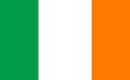 İrlanda'dan bir örnek: Mikro Finans İrlanda
Mikro Finans İrlanda Hükümetin Mikro İşletme Kredi Fonu aracılığıyla küçük krediler sağlar. Fonun amacı, start-up'ların ve kurulu işletmelerin işleri için ihtiyaç duydukları finansmanı bulmalarına yardımcı olmaktır.
Mikro işletme derken ne demek istiyorlar?
10'dan az çalışanı ve yıllık cirosu 2 milyon Euro'dan az olan küçük işletmelerdir. Bu işletmelere, ticari olarak uygun teklifler için 2.000 € ila 25.000 € arasında teminatsız işletme kredisi sağlayarak yardımcı olunur.
Tekil Tüccarlar, Ortaklıklar ve Limited Şirketleri başvuru yapabilir.
Joe'nun İrlanda Mikrofinans başvurusu - YouTube
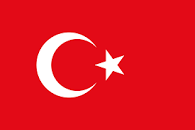 Kuluçka Merkezleri
Kuluçka merkezleri, Türkiye'de gittikçe artan sayıda üniversite, özel ve vakıf kuruluşlarının, girişimcilere sunduğu alanlardır. Böylece girişimci yolun başındayken
Ofis, bilgisayar gibi temel ofis donanımları,
Düşük miktarda kira ve değişken gider ödemeleri
İş geliştirme sürecinde uzman desteği
Çeşitli fonlama araçlarına yönelik bilgi 
Ve mikro ölçekte finansal destek alma şansına sahiptir.
3. Kitle fonlaması
Kitle fonlaması (Crowdfunding), bir projenin finansmanını büyük bir insan kitlesinden çok sayıda küçük miktar para toplayarak yapma yöntemidir. Bu yöntem, sadece bir iş fikri veya proje için çevrimiçi para toplamanın harika bir yolu olmakla kalmaz, aynı zamanda bir topluluk oluşturmanıza ve kendiniz ile işinizin görünürlüğünü/itibarını artırmanıza yardımcı olur.
Kitle fonlaması sizin için uygun mu?
Kitle fonlaması, genellikle nispeten küçük miktarlarda para arayan başlangıçlar veya erken aşama projeleri gibi belirli iş türlerine uyar. Yiyecek başlangıçları gibi belirli sektörler içinde daha yüksek bir başarı oranına sahiptir.
OKUMA ÖNERİSİ
Girişimciler için En İyi 10 Kitle Fonlaması Web Sitesi
Kitle Fonlaması şunlar aracılığıyla olabilir:
Ön satış- insanlar belirli bir ürünün yaratılması için bağış yaptığında ve ürünü piyasaya sürüldüğünde teslim aldığında.
Eşler arası borç verme- her borç verenin mali tazminat veya yatırım getirisi aldığı durum.
Özkaynak kredisi- insanlar bireylere borç para verdiğinde veya kuruluşlar hisse karşılığında borç verdiğinde
Hayır kurumu- kişi bir bireye veya projeye bağışta bulunduğunda ve karşılığında hiçbir mali veya maddi getiri elde etmediğinde.
Farklı platformlar, farklı bağış toplama modellerini kolaylaştırır. Projeniz için doğru finansman modelini bulmak, başarılı bir kampanya için önemli bir adımdır.
Bankanızla İşlem Yapmak 

Yapılması ve yapılmaması gerekenler
4. Banka Kredileri
Bir bankadan işletme kredisi almak, işinizi finanse etmenin geleneksel bir yoludur. Çoğu durumda, sağlam bir İŞ PLANI ile, bankayı desteklenmeye değer olduğunuza ikna etmek çok önemlidir.
Bir kredi limiti ile geleneksel bir kredi arasında seçim yapın.
Doğru zamanda ödünç alın
Doğru miktarda borç alın
Kredi paketlerini karşılaştırın - yeşil krediler vb. için uygun musunuz?
Bankanızla görüşürken hazırlıklı olun
Bankanızı iyi ve kötü günde haberdar edin
Size yakın bir banka seçin
Bir banka seçmeden önce onlarla alışveriş yapın
Etik Finansman:
Etik finans veya sürdürülebilir finans terimi, bir borçluyu ve/veya varlıklarını etkileyen çevresel, sosyal ve yönetişim faktörlerini dikkate alan finansmanı tanımlamak için kullanılır.
Çevresel faktörler doğal dünyayı etkileyenlerdir ve iklim değişikliğini, enerji verimliliğini ve atıkların bertarafını içerir.

Sosyal faktörler yerel ve küresel toplulukları ilgilendirir ve çalışma koşullarını, sağlık ve güvenliği, çeşitliliği içerir.

Yönetişim faktörleri borç alanın yönetim kurulu bağımsızlığı ve şeffaflığı dahil olmak üzere iç işleyişi ve karar alma süreçleri ile hissedar hakları, rüşvet ve yolsuzlukla mücadele ve siyasi lobicilik dahil olmak üzere paydaşlarıyla olan ilişkileri içerir.
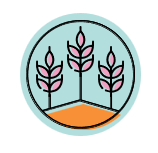 Etik Finansın üç temel kategorisi:
Yeşil finans– yenilenebilir enerji üretimi veya sıfır atık gibi net çevresel faydaları olan belirli bir 'yeşil' proje için borç verildiğinde
Sosyal finans– belirli bir sosyal sorunu ele almayı veya hafifletmeyi amaçlayan veya işsizliği azaltmak veya temel hizmetlere erişimi iyileştirmek için tasarlanmış programlar gibi, hedef yararlanıcılar için olumlu sosyal sonuçlar elde etmeyi amaçlayan belirli bir 'sosyal' proje için borç verildiğinde
Sürdürülebilirlikle bağlantılı finans- fonların nihai kullanımı ve/veya borçlu kuruluşun belirlenen, belgelenmiş Çevresel, Sosyal ve Yönetişim ölçütleri listesine karşı değerlendirildiği ve ölçüt uygun davranışların genellikle finansman maliyetinde bir azalma ile ödüllendirildiği bir finans türüdür.
5. Mali Destek Seçenekleri… Hibeler
Hibe Nedir? - Youtube
HİBE, bir kamu kuruluşu veya vakıf tarafından bir bireye veya işletmeye, örneğin başlangıç, genişleme vb. gibi belirli bir hedefi kolaylaştırmak için verilen, genellikle mali olan bir ödüldür.
Birçok yerel, bölgesel ve ulusal hibe fırsatı vardır. Hangisinin size uygun olduğunu araştırmaya başlayın. Bu, bir hibenin ne yaptığı ve ne yapmadığı hakkında ilginç bir video.
Biliyor musun?
Ulusal düzeyde, fon sağlayıcılar/kredi verenler, aldıkları başvuruların %50 ila %60'ının, belirli kurallara uymadığı için hemen reddedildiğini tahmin etmektedir.
Finansman başvuruları için bazı ipuçları…
Parayı unutun (en azından başlangıçta) ve projenizi iyi tanımlayın
Projelerinizin, fon sağlayıcıların amaçları, kriterleri ve hedefleri ile UYUMLU olduğunu gösterin
Önerilen projenizin faydalarını niteliksel ve niceliksel olarak belirterek satış yapın.
Tutkunuzu paylaşın ve insanların insanlara bağışta bulunduğunu hatırlayın, insan unsurunu unutmayın
İtibarınıza güve-nin, profesyonel ve düzenli olun.
Finansman başvuruları için bazı ipuçları…
İhtiyaçlara kanıtlar sunun. Sadece 'biliyoruz' demek yeterli değildir. İlgili araştırmalarla beyanları destekleyin
finans– genel giderlerinizi bilin, tahminlerinizi, hesaplarınızı ve gerekirse eşleştirme fonunuzu alın
Şunlara özellikle dikkat edin: sürdürülebilirlik –nasıl izleyecek, değerlendirecek ve raporlayacaksınız?
Görünüş önemlidir. Okunması kolay bir uygulama, gözden geçirenin hayatını kolaylaştırır.
Finansörlerin her şeyi bildiğini varsaymayın.  Geçmişinizi, yeteneklerinizi ve projenizi doğru bir şekilde tanımlayın.
Size sunulan seçenekleri keşfedin: İrlanda Örnekleri
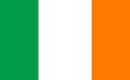 Hibeler ve Programlar - Teagasc | Tarım ve Gıda Geliştirme Kurumu
gov.ie - Planlar ve Ödemeler (www.gov.ie)
İrlanda'da Kitle Fonlaması - Kısa Bir Kılavuz (Think Business.ie)
Girişimciler, şirketler ve araştırmacılar için fon, hibe ve finansal destekler - Enterprise Ireland (enterprise-ireland.com)
Gıda Destekleri - Yerel İşletme Ofisi
Yeni Sınırlar | Girişimcileri Geliştirme Ulusal Programı
Türkiye'deki imkanların farkında olun
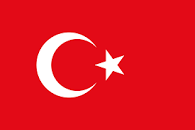 KOSGEB Mali Destek
TÜBİTAK Girişimcilik Destek Programı
Ulukaya Girişim Destekleri
Neden ve ne zaman sunum yapmanız gerekecek…
Bazen finansman aradığınızda, mali desteklerini ararken projenizi sunmanız veya TANITMANIZ gerekebilir (bankalar veya kurumlar gibi finansman sağlayıcılarına).
Takip eden slaytlarda, mükemmele yakın bir satış konuşmasını nasıl oluşturabileceğinize dair bazı önemli bilgileri paylaşacağız.
Tanıtım/Sunum nedir?
Satış konuşması, tipik olarak, fon sağlayıcıların projeyi NEDEN finansal olarak desteklemesi gerektiğine ilişkin tüm ilgili ve gerçekçi bilgileri sağlayan kısa ve öz bir sunumdur.
En iyi sunumlar, bir hikaye anlatan ve tutku, konu hakkındaki bilgi ve özgüvenle sunulan sunumlardır. Duygusal bir bağlantı oluştururlar ve insanları projeye yatırım yapmaya teşvik ederler.
En iyi hikaye anlatıcısı modunuza dönün ve bu, sunum başarınız için anahtar olacaktır. İnsanlar, insanları satın alır!
MÜKEMMEL SUNUM İÇERİKLERİ
Güçlü ve/veya ikna edici görseller kullanın. İnsanlar duyduklarının yalnızca %10'unu akıllarında tutuyor
proje maliyetlerini bil… güçlü etik odağını koru
İş geliştirme geçmişiniz hakkında ve bu projeye kimlerin katıldığına dair biraz ar-ka plan bilgisi verin.
konumundan ba-ğımsız olarak
en güçlü sunucunu seç.
"HAYIR" ile başetmek…Bunu bir başarısızlık olarak değil, bir öğrenme deneyimi olarak görün!!
Tarif doğru değilse ve Hibe, Kitle Fonu veya Banka Kredisi alamıyorsanız - bu retleri bir öğrenme deneyimi olarak kullandığınızdan emin olun!
Bir HAYIR ile karşılaşmak moral bozucu olabilir. Ama bunun seni gölgelemesine izin verme. Yeniden değerlendirilme şansınızı artırmak, gelecekte finansman bulma potansiyelinizi artırmak ve genel olarak finansman sağlama stresini azaltmak için bu adımları değerlendirin.
Yaklaşımınız üzerinde düşünün: kendinize karşı dürüst olun. Uygulamayı aceleye mi getirdiniz? Öncelikleri gerçekten karşıladınız mı yoksa projeniz hakkında yazarken kendinizin hakkını vermediniz mi? İş modelinizin kusurları var mı?
Geri bildirim isteyin: Ret mektubunuzda bir neden belirtse bile, sözlü geri bildirim istemek bazen size daha eksiksiz ve daha açık bir yanıt verir.
Neyin finanse edildiğini öğrenin: fon sağlayıcılar genellikle fon sağladıklarının listelerini yayınlar. Bu size proje türleri, finansman miktarları, iş aşaması vb. hakkında fikir verebilir.
Doğru tutuma sahip olmak…
Kariyerim boyunca 9.000'den fazla atış kaçırdım. 300'e yakın oyun kaybettim. 26 kez maçı kazandıran şutu atmam için bana güvenildi ve ıskaladım. Hayatımda defalarca başarısız oldum. İşte bu yüzden başarılıyım!
Micheal Jordan
ABD'li girişimci ve eski profesyonel basketbolcu
05
Yeni Bir Başlangıç ​​Yapmanın Yasal Boyutu
Yasal Gereklilikler ve Düzenlemeler
Etik girişimcilik kılavuzu'nda belirttiğimiz gibi, bir gıda işletmesi kurmak, çeşitli yasal gerekliliklere ve düzenlemelere uymayı gerektirir. Bu gereklilikler ulusal veya yerel düzeyde belirlendiğinden, ülkeler arasında biraz farklılık gösterebilir. Bu nedenle, yerel yetkililere danışmanız veya gıda işinizi kurmayı planladığınız ülkenin özel gerekliliklerine uygunluğu sağlamak için yasal tavsiye almanızı öneririz.
İŞLETME KAYDI
1
Gıda işletmenizi, faaliyet göstermeyi planladığınız ülkedeki ilgili makamlara kaydettirmeniz gerekecektir. Bu, bir işletme lisansı/kayıt sertifikası almayı içerir.
PLANLAMA İZNİ
2
Bu, ticari faaliyetleriniz için belirli bir yeri kullanmak üzere yerel planlama yetkilisinden izin almayı içerir.
GIDA GÜVENLİĞİ STANDARTLARI VE YÖNETMELİKLERİ
3
AB ülkeleri, gıda güvenliği, hijyen ve kompozisyon ile ilgili katı düzenlemelere sahiptir. Gıda işleme ve depolama uygulamaları ülkenizde geçerli düzenlemelere uygun olmalıdır.
GIDA ETİKETLEME
4
AB düzenlemeleri, gıda ürünlerinin doğru ve net bir şekilde etiketlenmesini gerektirir. İçindekiler, alerjenler, besin değerleri ve varsa özel uyarılar hakkında bilgi verilmelidir.
ÜRÜN SORUMLULUĞU
5
İşletme sahibi olarak, sattığınız gıda ürünlerinin güvenliğinden ve kalitesinden siz sorumlusunuz. Ürününüz için uygun olan güvenilirlik sigortasına sahip olmak esastır.
GIDA İTHALAT/İHRACAT YÖNETMELİKLERİ
6
Gıda ürünlerini ithal/ihraç etmeyi planlıyorsanız, gümrük ve ticaret düzenlemelerine uymanız gerekecektir. Buna gerekli izinlerin ve sertifikaların alınması da dahildir.
İSTİHDAM VE İŞ HUKUKU
7
İstihdama sürecinde, işe alım uygulamaları, ücret düzenlemeleri, çalışma saati sınırları ve çalışanlarınız için sağlık ve güvenlik düzenlemeleri dahil yasalara uymanız gerekmektedir.
GENEL VERİ KORUMA YÖNETMELİĞİ (GVKY)
8
Veri düzenlemeleri, bir gıdaya başlamanın kritik bir yönüdür. GVKY, AB'deki birincil veri koruma yasasıdır ve kişisel verilerin işlenmesini düzenler. Ülkemizde ise Kişisel Verileri Koruma Kurumu yasal otoritedir.
ÇEVRESEL DÜZENLEMELER
9
Bu düzenlemeler çevreyi korumayı, sürdürülebilirliği teşvik etmeyi ve işletmelerin çevreye karşı sorumlu bir şekilde çalışmasını sağlamayı amaçlamaktadır.
Çevresel hususlar
Son olarak bahsetmemiz gereken yasallık, bu projeyi ve kursu kullanarak 'Gezegen' üzerinde olumlu bir etki yaratmayı amaçladığımız için, çevresel düşünceleri belirtmeniz gereken önemli bir konudur, özellikle de ETİK VE SÜRDÜRÜLEBİLİR Bir Gıda İşletmesi kurmayı planlıyorsanız.
Bir gıda işletmesi sahibi olarak çevresel düzenlemelerle ilgili ele alınması gereken birkaç husus vardır, ancak burada en önemli olanları kısaca tartışacağız…
Atık Yönetimi:
Gıda işletmeleri, ambalaj malzemeleri, gıda atıkları ve yemeklik yağ dahil olmak üzere çeşitli atık türleri üretir.
Avrupa ülkelerinin atık yönetimi için yürürlükte olan yönetmelikleri vardır; atık ayrıştırma, geri dönüşüm ve uygun bertaraf. Türkiye'de de Atık Yönetimi Yönetmeliği bulunmaktadır.
Yerel düzenlemelere uygun atık yönetimi uygulamaları oluşturmanız ve atıkların uygun şekilde işlenmesini ve bertaraf edilmesini sağlamanız gerekecektir.
Daha fazla okuma: Atık Çerçeve Direktifi (europa.eu) & Gıda israfına karşı AB eylemleri (europa.eu)
Türkiye için atıklarla ilgili diğer yönetmelikler
Su Kullanımı ve Muhafazası:
Su değerli bir kaynaktır ve verimli su kullanımı teşvik edilmelidir.
Bazı Avrupa ülkeleri, gıda işletmelerinde su kullanımına ilişkin, su tüketimi limitleri, su tasarrufu sağlayan ekipman gereklilikleri ve atık su arıtımı yönergeleri gibi özel düzenlemelere sahiptir.
Türkiye'de su ile ilgili yönetmelikleri, su ve Toprak Yönetimi Dairesi Başkanlığı'ndan takip edebilirsiniz.
Ek Okuma: Su Çerçeve Direktifi (europa.eu)
Enerji verimliliği
Avrupa ülkeleri enerji verimliliği hedefleri belirlemiş ve işletmelerin enerji tasarruflu veya enerji üreten uygulamaları benimsemesini teşvik etmektedir. Türkiye'de de "Enerji Kaynaklarının ve Enerjinin Kullanımında Verimliliğin Arttırılmasına Dair Yönetmelik" incelenebilir.
Enerji verimliliği standartlarına uymanız, enerji verimliliği sağlayan ekipman kullanmanız ve gıda işinizde enerji tüketimini azaltmak için önlemler uygulamanız gerekebilir.
İşiniz nasıl enerji yaratabilir?
Kimyasal Kullanım ve Tehlikeli Maddeler:
Gıda işletmeleri genellikle temizlik maddeleri, dezenfektanlar ve diğer kimyasalları kullanır. Bu maddelerin güvenli bir şekilde işlenmesi, saklanması ve kullanımlarına ilişkin yönetmeliklere uyulması esastır. Avrupa Birliği düzenlemelerinde REACH (Kayıt, Değerlendirme, Yetki, ve Kimyasalların Kısıtlanması), gıda işletmeleri dahil olmak üzere çeşitli endüstrilerde tehlikeli maddelerin kullanımını kontrol eder. Türkiye'de de Kimyasalların Kontrolü ve Envanteri Hakkında Yönetmeliğe uyulması gerekmektedir.
Ambalajlama
Avrupa Birliği, ambalaj atıklarını azaltmak, sürdürülebilir ambalajı teşvik etmek ve ambalaj uygulamaları için döngüsel bir ekonomiyi teşvik etmek için adımlar atmaktadır.
Buna ambalaj malzemeleri, geri dönüşüm sembolleri ve tek kullanımlık plastikler gibi belirli ambalaj türlerine ilişkin kısıtlamalar dahildir.
Ülkenizdeki özel paketleme düzenlemelerinin farkında olmalısınız ve sürdürülebilir paketleme seçeneklerini benimsemeye çalışmalısınız.
Daha fazla okuma: AB, ambalaj ve atık mevzuatında revizyon öneriyor | Gıda Paketleme Forumu
Ambalaj Atıklarının Kontrolü Yönetmeliği (Türkiye)
Kirlilik kontrolü
Gıda işletmeleri, hava emisyonları, gürültü ve istenmeyen kokular gibi kirliliği önlemek veya en aza indirmek için önlemler almalıdır. 
Emisyon standartlarına uygunluk, gürültü seviyesi limitleri ve açığa çıkan koku, niteliğine ve niceliğine bağlı olarak kontrol önlemleri gerektirebilir. Gıda işletmeniz için geçerli olan belirli kirlilik düzenlemelerini anlamak için yerel çevre ajanslarına veya düzenleyici kurumlara danışmanız önemlidir.
Çevre İzinleri ve Raporlama
Sonuç olarak,gıda işinizin doğasına bağlı olarak, çevre izinleri veya lisansları almalısınız. Bu izinler, atık su tahliyesi, hava emisyonları veya belirli ekipmanların kurulumu gibi faaliyetler için gerekli olabilir.
Ayrıca, çevre düzenlemelerine uyumu sağlamak için düzenli raporlar sunmanız veya çevresel denetimlere tabi tutulmanız gerekebilir; bu konudaki ayrıntıları yerel otoritelerden kontrol ediniz.
06
Satış ve Pazarlamanın Önemi
Satış ve Pazarlama…
Satış ve pazarlamanın farklı rolleri olsa da, iç içe geçmiş durumdırlar ve işletmenin hedeflerine ulaşmak için işbirliği içindedirler.
Pazarlama, farkındalık yaratır, satış imkanı yaratır ve satış sürecini desteklemek için gerekli araç ve malzemeleri sağlar.
Diğer taraftan Satış, pazarlama malzemelerini kullanır, müşteri adaylarıyla ilişkiler kurar ve onları ödeme yapan müşterilere dönüştürür. Aynı zamanda daha fazla pazarlama için faydalı olabilecek geri bildirimler üretir.
Satış ve Pazarlama…
Etkili satış ve pazarlama stratejileri uyum ve koordinasyon gerektirir.
Hem satış hem pazarlama, iş büyümesini yönlendirmek, müşterileri çekmek ve elde tutmak ve gelir hedeflerine ulaşmak için çok önemlidir.
Bu ikili, marka bilincini yaratmak, değer tekliflerini iletmek, müşteri ilişkileri kurmak, satış dönüşümlerini artırmak ve sonuçta işletmenin başarısına katkıda bulunmak için birlikte çalışırlar. İlerleyen slaytlarda, satış ve pazarlamanın etik gıda işletmeleri için neden önemli olduğuna dair bazı temel nedenler sunacağız.
Etik Değerleri Teşvik Etmek
Satış ve pazarlama, etik gıda işletmelerinin değerlerini, misyonunu ve sürdürülebilirlik, adil ticaret, hayvan refahı, organik uygulamalar veya diğer etik düşünceler konusundaki taahhütlerini iletmeleri için bir fırsat sunar.
Etkili pazarlama kampanyaları aracılığıyla işletmeler, tüketicilere etik gıda seçimlerinin olumlu etkileri hakkında eğitim vererek farkındalık yaratır ve bilinçli tüketiciler arasında daha derin bir bağ ve sadakat oluşturur.
Benzersiz Satış Teklifleri
Güven ve İtibar Oluşturma   (ve Rekabet avantajı)
Etik gıda işletmeleri, genellikle diğer rakiplerinden kendilerini sosyal ve çevresel sorumluluklarına olan taahhütleriyle farklılaştırır ve bunu benzersiz satış teklifleri olarak kullanırlar.
Pazarlama çabaları sayesinde, işletmeler etik uygulamalarını ve işbirliklerini şeffaf bir şekilde sergileyerek güven oluşturabilir ve olumlu bir itibar kazanabilirler. Bu, tüketicilere güven aşılarak uzun vadeli müşteri ilişkilerine ve olumlu sözlü önerilere yol açar.
İnsanlar…Güvendikleri Kişilerden Satın Alırlar
Bilinçli Tüketicileri Hedeflemek
Satış ve pazarlama faaliyetleri, etik gıda işletmelerinin hedef kitlesi olan bilinçli tüketicilere - satın alma kararlarında sürdürülebilirlik, sağlık ve etik hususları gözeten - ulaşmak ve onlarla  etkileşim kurmayı önceliklendirmelidir
İşletmeler, bu tüketicilerin değerlerini ve tercihlerini anlayarak, pazarlama stratejilerini uyarlamalı, onlara etkili bir şekilde ulaşmalıdır. Bunun sonucunda marka bilinirliği artacak, müşteri sadakati sağlanacak ve daha fazla satış yapılacaktır.
Daha fazlası için İletişim, Etkileşim ve Hikaye Anlatımı konulu MODÜL 5'e gidiniz
Tebrikler, uzun bir modülü yeni tamamladınız…
lütfen etik öğrenme yolculuğunuza devam edin.
Modül 3'te İnovasyon Dünyasını Keşfediyoruz
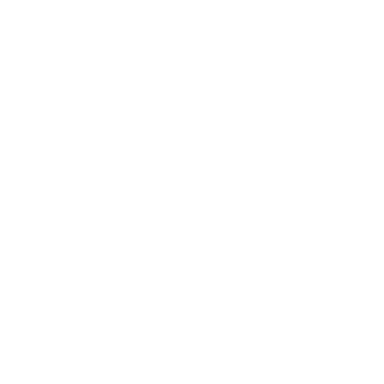